ESTUDO  METÓDICO
  O  EVANGELHO  SEGUNDO  O  ESPIRITISMO
CAP.  XXIV
NÃO  PONHAIS  A
CANDEIA  DEBAIXO
DO  ALQUEIRE
NÃO  VADES  TER
COM  OS  GENTIOS
INSTRUÇÕES  DE  JESUS  AOS  APÓSTOLOS
(Mateus,  10:5  a  7)
IDE,  ANTES  EM  BUSCA  DAS  OVELHAS
  PERDIDAS  DA  CASA  DE  ISRAEL.
E  NOS  LUGARES  ONDE  FORDES,  PREGAI,  DIZENDO  QUE  O  REINO  DOS  CÉUS  ESTÁ  PRÓXIMO.
NÃO  PROCUREIS  OS  GENTIOS  E  NÃO  ENTREIS
NAS  CIDADES  DOS  SAMARITANOS.
“NÃO  VADES  TER  COM  OS  GENTIOS”
NÃO  SIGNIFICOU:
SIGNIFICOU:
QUE  OS  APÓSTOLOS  DEVERIAM  DESPREZAR  
  OS  PAGÃOS.
QUE  OS  PAGÃOS  NÃO  ESTAVAM  AINDA  
PREPARADOS  PARA  RECEBER  O  CRISTIANISMO.
OS  JUDEUS
ACREDITAVAM  NO  DEUS  ÚNICO.
ESTAVAM  PREPARADOS  POR  MOISÉS
  E  PELOS  PROFETAS.
ESPERAVAM  PELO  MESSIAS.
OS  
APÓSTOLOS
COM
 OS
  PAGÃOS
NÃO  SE  ACHAVAM 
 AINDA  BASTANTE  ESCLARECIDOS  PARA
TÃO  PESADA  TAREFA.
A  CONVERSÃO  SE  DARIA  A  SEU  TEMPO.
ESTAVA  TUDO  POR  FAZER.
FALTAVA  A  BASE.
MAIS  TARDE...
OS  APÓSTOLOS  FORAM  PLANTAR  O  CRISTIANISMO  NO  CENTRO  DO  PAGANISMO.
PARA  OS  ESPÍRITAS
“NÃO  VADES  TER  COM  OS  GENTIOS”
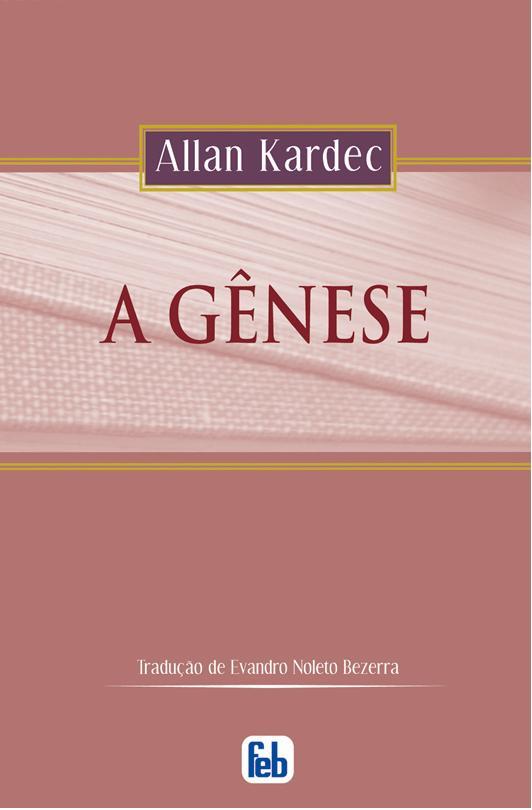 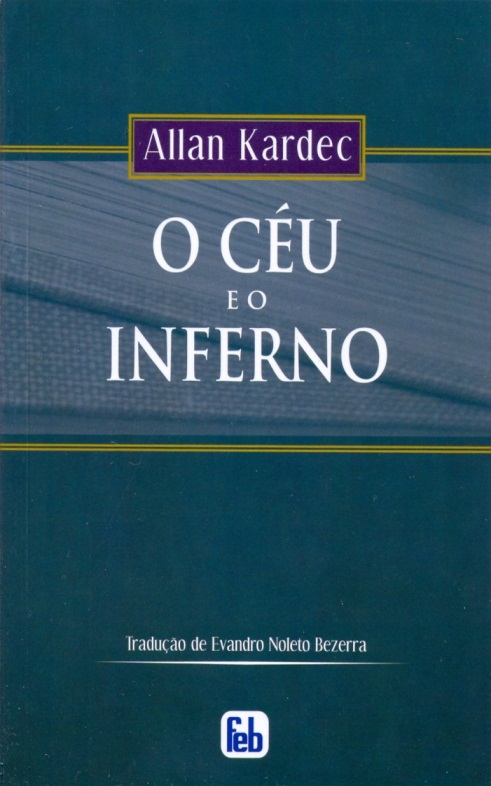 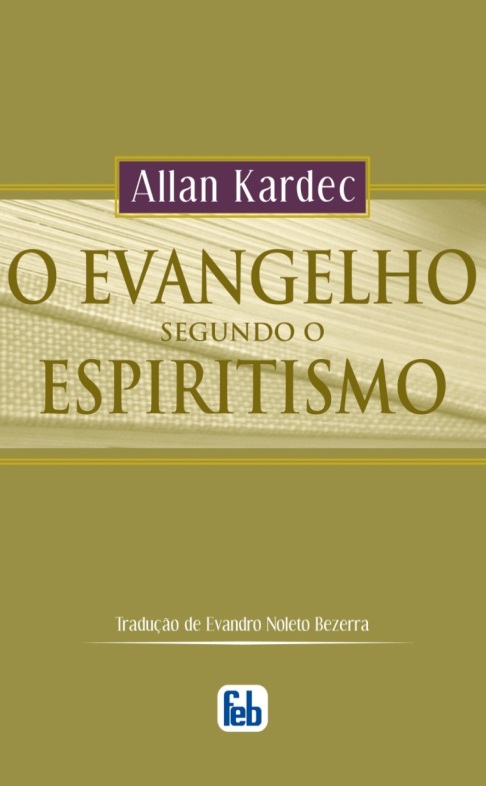 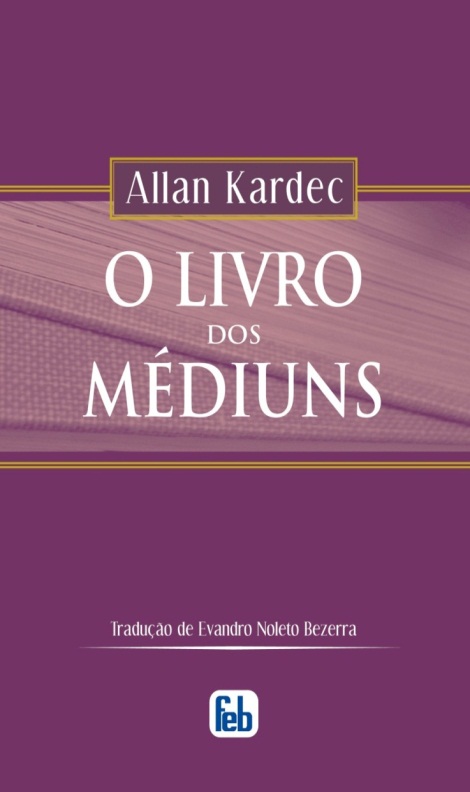 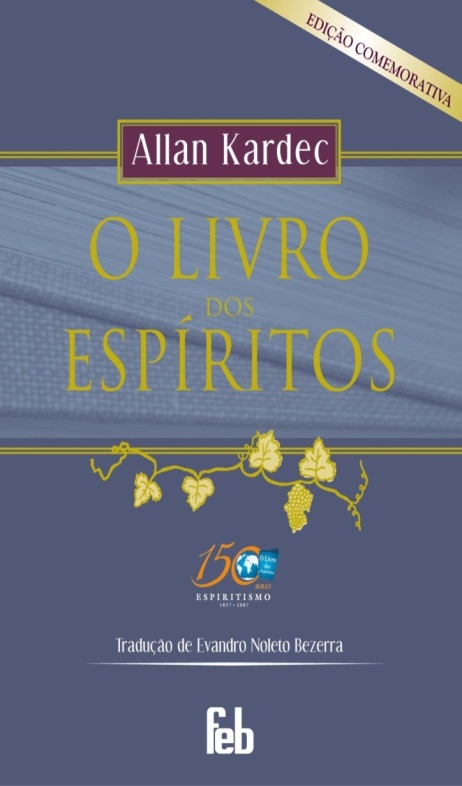 SIGNIFICA:
QUE  NÃO  DEVEM  APLICAR-SE:
AOS  INCRÉDULOS  SISTEMÁTICOS.
AOS  ADVERSÁRIOS  INTERESSADOS.
AOS  ZOMBADORES  OBSTINADOS.
PARA  OS  ESPÍRITAS
“NÃO  VADES  TER  COM  OS  GENTIOS”
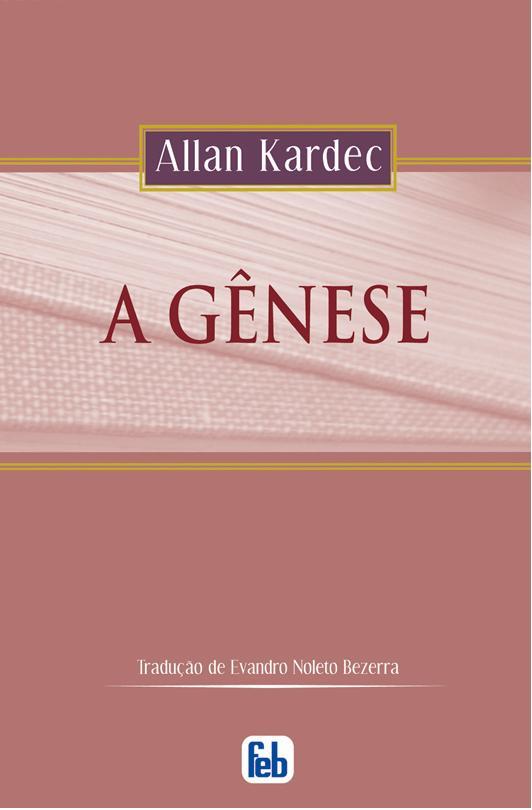 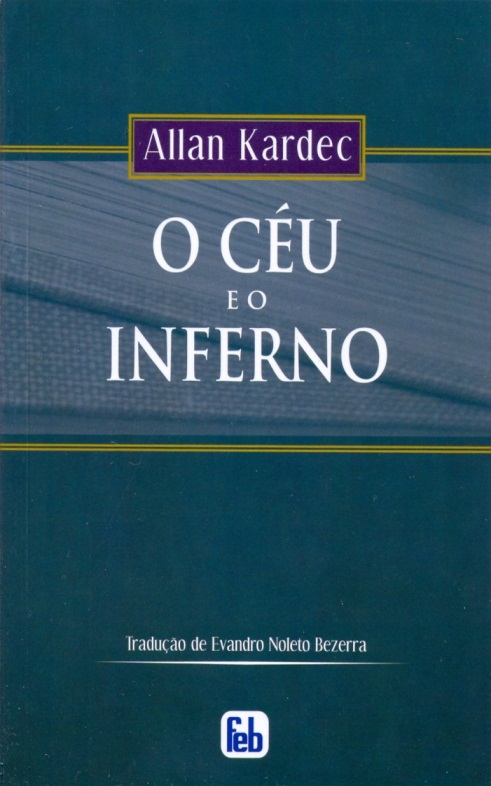 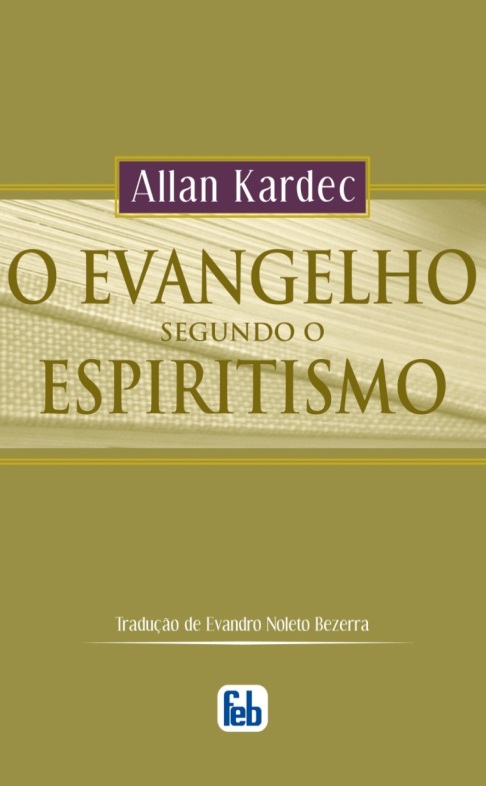 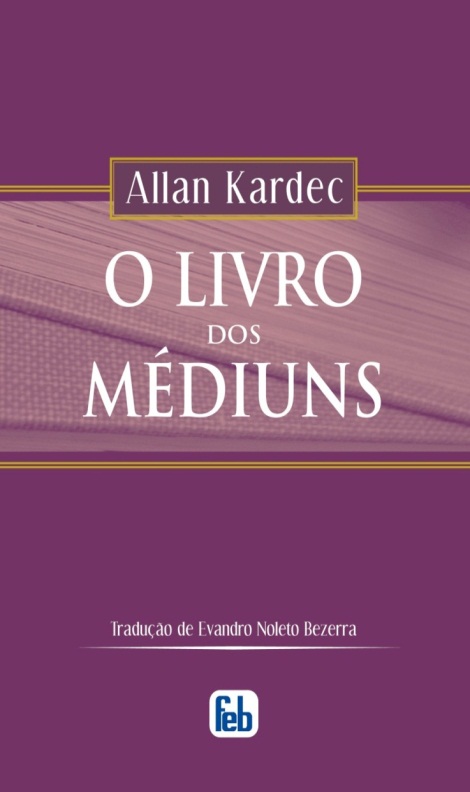 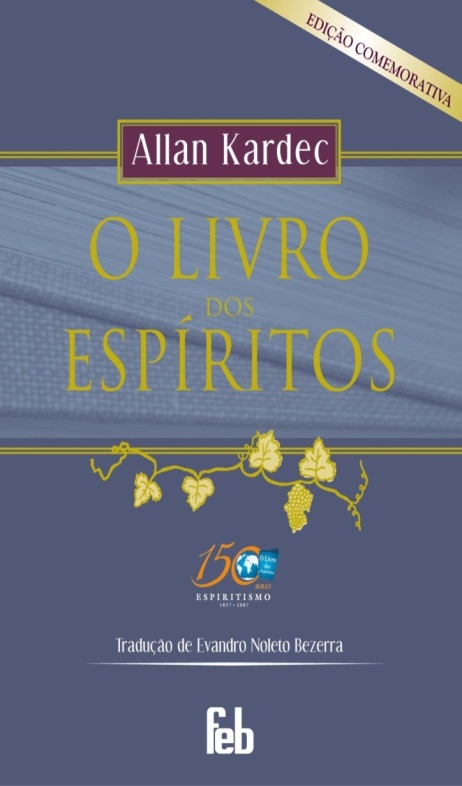 MAS:
QUE  DEVEM  APLICAR-SE:
DEIXAR  TRANQUILOS  OS  OUTROS  NÃO  É  DAR
MOSTRA  DE  INDIFERENÇA, MAS  DE  BOA-POLÍTICA.
AOS  QUE  DESEJAM  LUZ.
AOS  QUE  QUEREM  VER.
AOS  DE  BOA  VONTADE.
HÁ  IDEIAS  QUE  SÃO  COMO
AS  SEMENTES...
NÃO  PODEM  GERMINAR  FORA  DA  ESTAÇÃO  APROPRIADA,  NEM  EM  TERRENO  QUE  NÃO
TENHA  SIDO  DE  ANTEMÃO  PREPARADO.
NA  ÉPOCA  DE  JESUS
TUDO  ERA  CIRCUNSCRITO  E  LOCALIZADO:
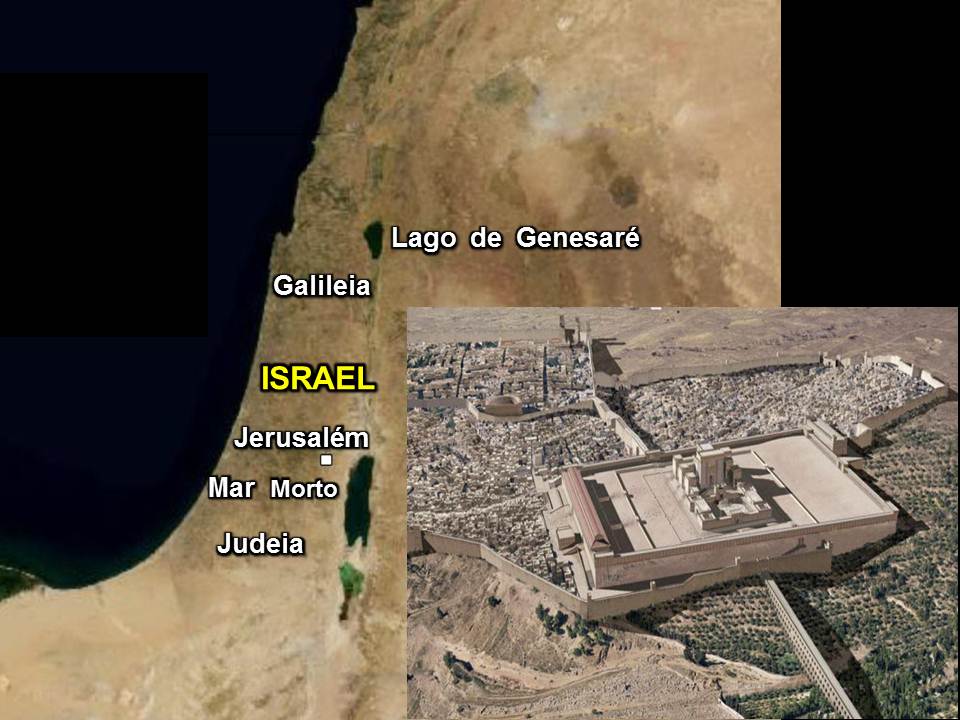 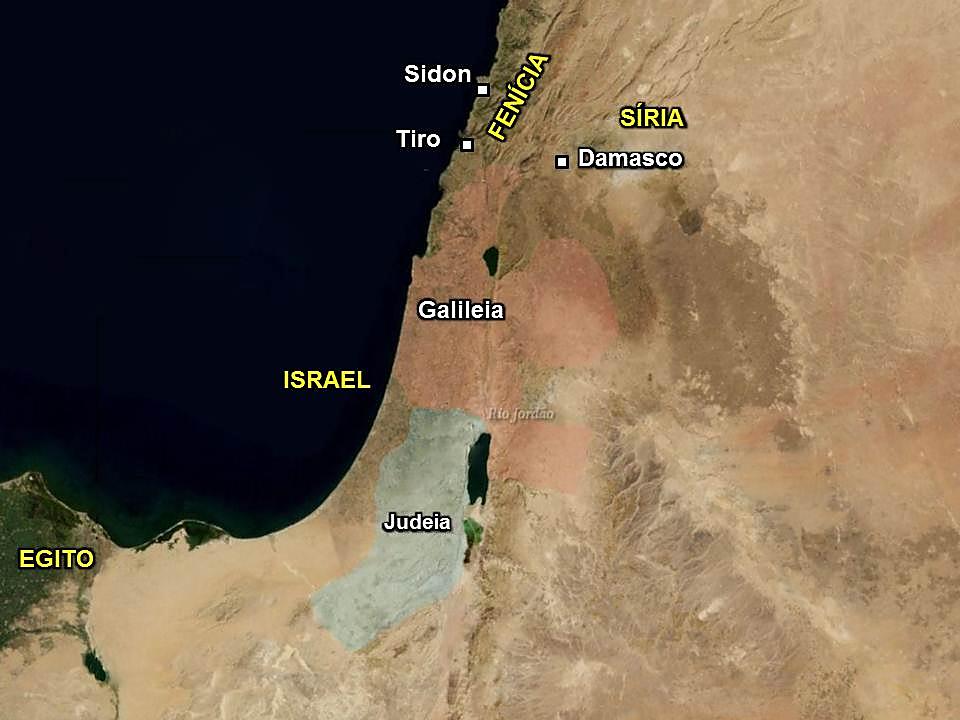 OS  GENTIOS
ERAM  PEQUENOS
POVOS
CIRCUNVIZINHOS.
A  CASA  DE  ISRAEL
ERA  UM  PEQUENO
POVO.
NOS  DIAS  ATUAIS
OS  GENTIOS  JÁ  NÃO  SÃO  UM  POVO,
  SÃO  APENAS  UMA  OPINIÃO.
AS  IDEIAS  SE  UNIVERSALIZAM  E  ESPIRITUALIZAM-SE.
A  LUZ  DO  CONHECIMENTO  ESPIRITUAL
PARA  ELA  NÃO  EXISTEM  BARREIRAS;  TEM  SEU  FOCO  EM  TODA  PARTE,
   E  TODOS  OS  HOMENS
NÃO  CONSTITUI  PRIVILÉGIO  DE
    NENHUMA  NAÇÃO;
SÃO  IRMÃOS.
REFLEXÕES
IDEALIZAR  UM  OBJETIVO  PARA  CONTEÚDO.
COMENTAR  A  IDEIA  DE  COMPREENSÃO  MAIS  DIFÍCIL.
EXPOR  A  IDEIA  QUE  LHE  CAUSOU  MAIOR  IMPACTO.
PROPOR  APLICAÇÕES  PRÁTICAS  DO  TEMA  ESTUDADO.